大阪府版「にも包括」ポータルサイト　情報シート
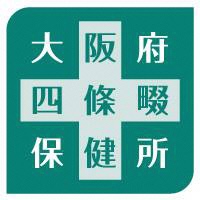 02
01
四條畷保健所
「にも包括」協議の場
窓口
「にも包括」協議の場では、こんな活動をしています。
精神保健福祉に関する相談窓口はこちらです
01
窓口
精神保健福祉に関する相談は、下記にご連絡ください。
四條畷保健所　地域保健課　精神保健福祉チーム　　
　　　　住所　〒575-0034　四條畷市江瀬美町1-16
　　電話番号　072-878-2477（直通）
　　担当　精神保健福祉相談窓口
02
精神障がいにも対応した地域包括ケアシステムの構築のための協議の場について
具体的な内容
協議の場の名称
精神保健医療福祉連携会議
年１回程度開催し、管内の地域移行に関する状況や課題の確認をしています。


令和５年度の議題

（１）大阪府の在院患者調査の報告
　　　　　　　　　　　　　　　　　　　
（２）改正精神保健福祉法について
　　　　　　　　　　　　　　　　　　　　
（３）各市障がい福祉課からの報告　　　　　　　　　　　　　　
　　　テーマ：「市町村単位の協議の場」の設置状況等と
　　　　　　　改正精神保健福祉法を見据えた各市における相談支援体制について
　　　　　　　①四條畷市
　　　　　　　②大東市
　　　　　　　③交野市

（４）地域移行の事例報告　　　　　　　　　　　　　　　　　　　　　　　　
　　　・事例報告　　報告者　大阪府四條畷保健所　
　　　・当事者と関係者インタビュー

　　　
（５）講義「精神科地域医療の課題」

（６）意見交換・まとめ
開催頻度
年１回程度
協議の場の事務局
大阪府四條畷保健所
地域保健課　精神保健福祉チーム
協議の場の構成員
・精神科医療機関
・基幹相談支援センター　　　　　　　
・相談支援事業所
・市役所
・訪問看護ステーション